ДИКИЕ ЖИВОТНЫЕ ЗИМОЙ
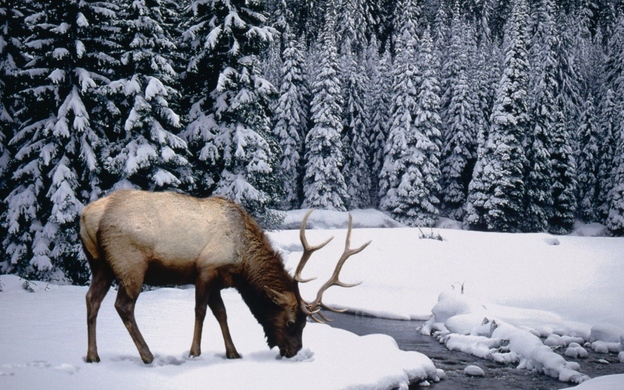 БЕРЛОГА
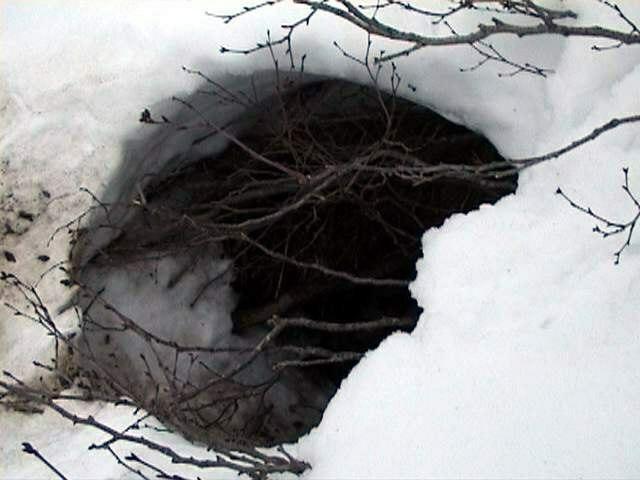 МЕДВЕДЬ В БЕРЛОГЕ
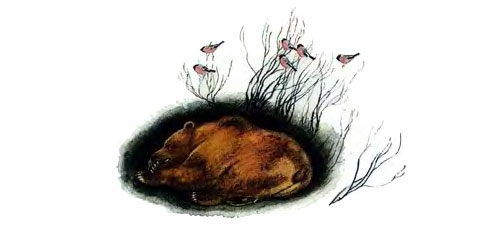 НОРА
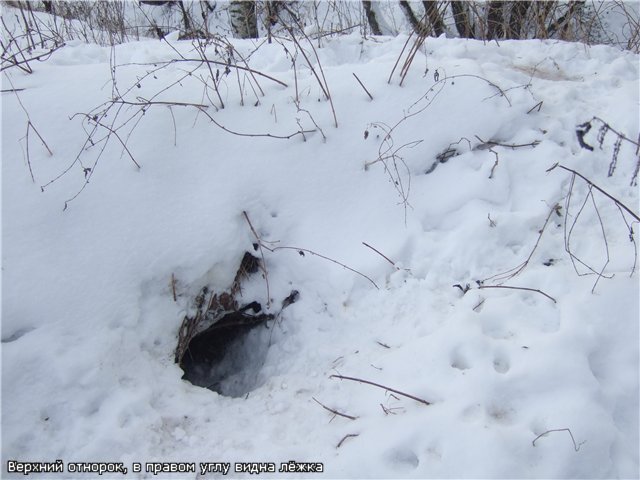 ЛИСЯТА В НОРЕ
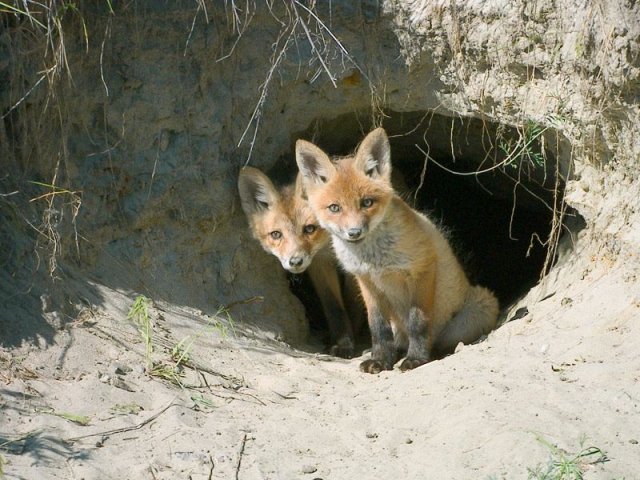 ДУПЛО
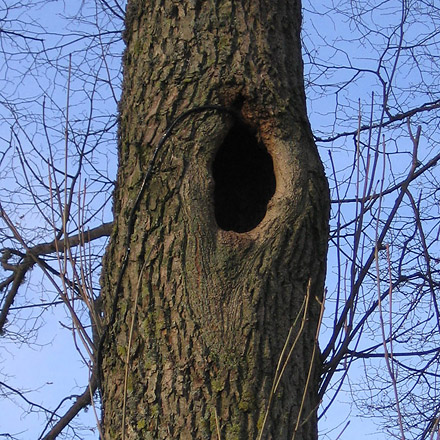 БЕЛКА В ДУПЛЕ
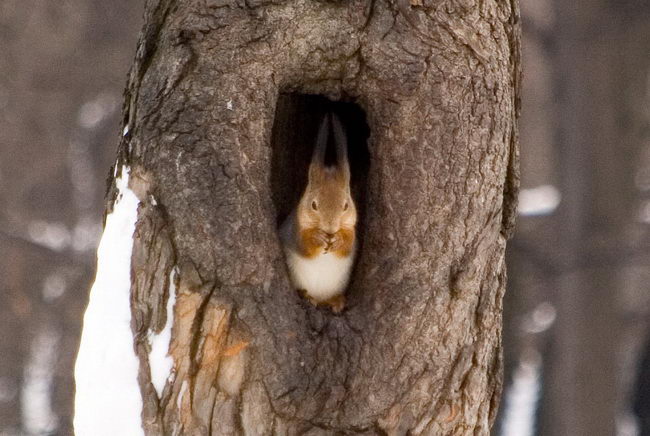 ЗАЯЦ ПОД КУСТОМ
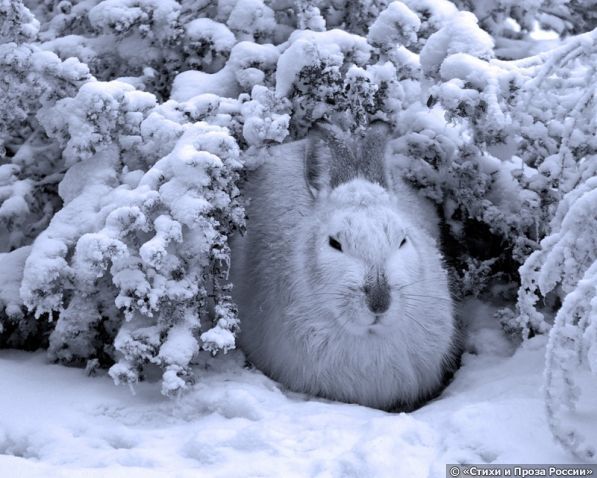 ВОЛК В ЛОГОВЕ
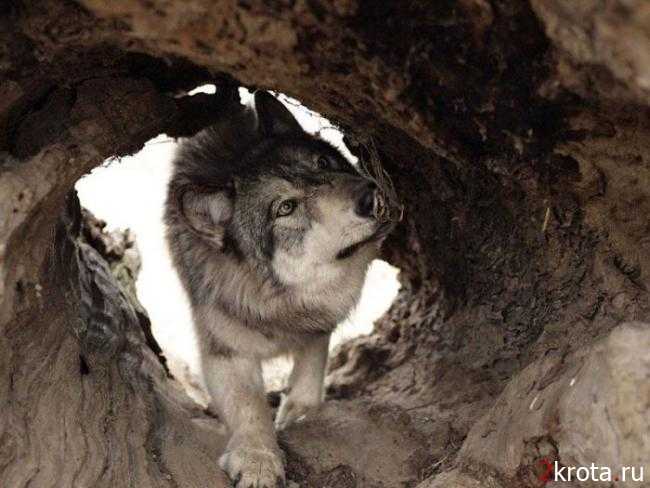 СПАСИБО ЗА ВНИМАНИЕ!
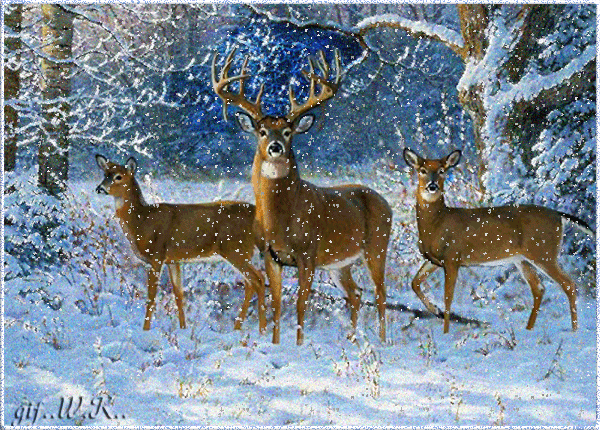 Автор: воспитатель – Габдрахимова Марина Халимовна